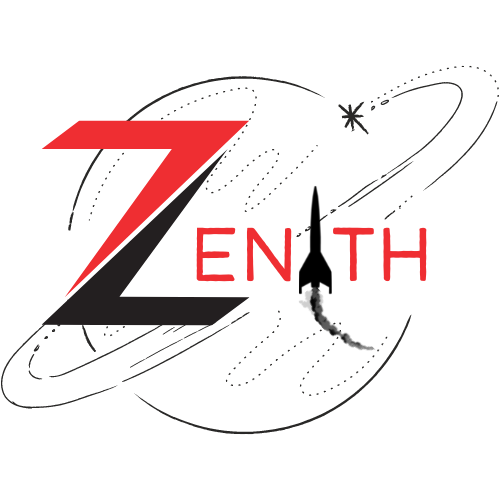 Virtual Design Review 2
SD Team 501: NASA Student Launch Competition
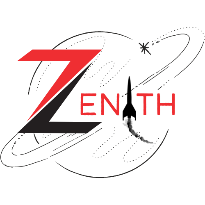 Senior Design Team 501
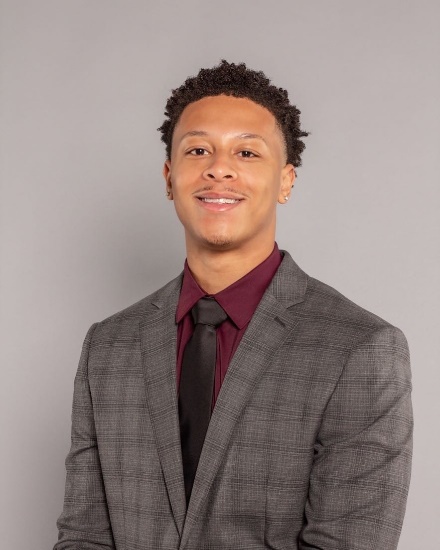 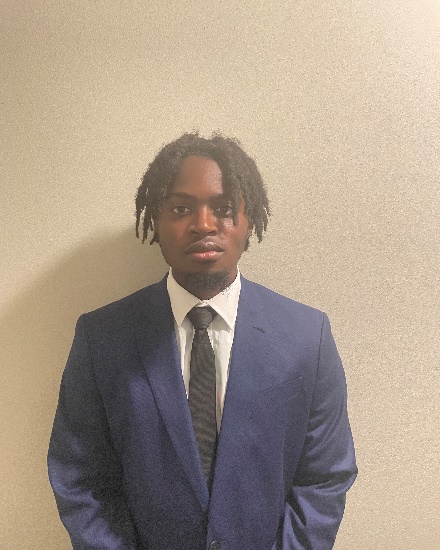 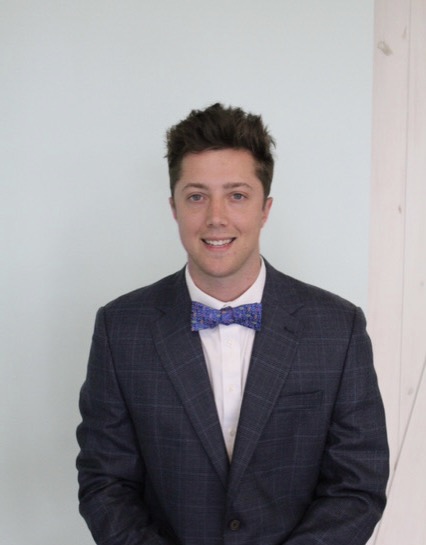 Zachary L. Isriel
Jedreck Acquissa
Peyton C. Breland
Dylan A. Gardner
Mark A. Ioffredo
Role: Recovery & Avionics System Lead
Engineering Interests: Fluid design and food manufacturing
Role: Propulsion System Lead 
Engineering Interests: Fluid Design, Flight Vehicle Design and Manufacturing
Role: Airframe Design Lead
Engineering Interests: Fluid Processes, Heat Transfer, and Manufacturing
Role: Payload System Lead
Engineering Interests: Fluid Design and Aerodynamics
Role: Program Director 
Engineering Interests: Human spaceflight, spacecraft R&D, commercial launch
Zenith Engineering Group
2
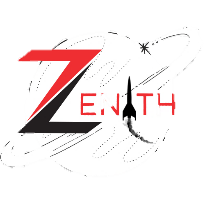 VDR1 Summary
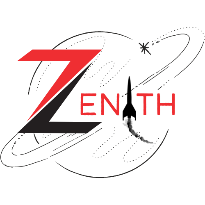 Stakeholders and Roles
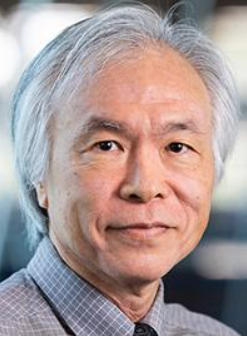 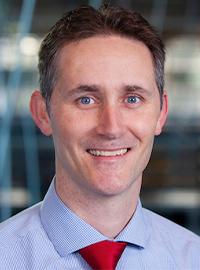 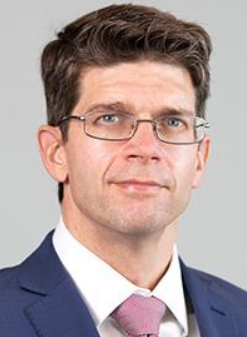 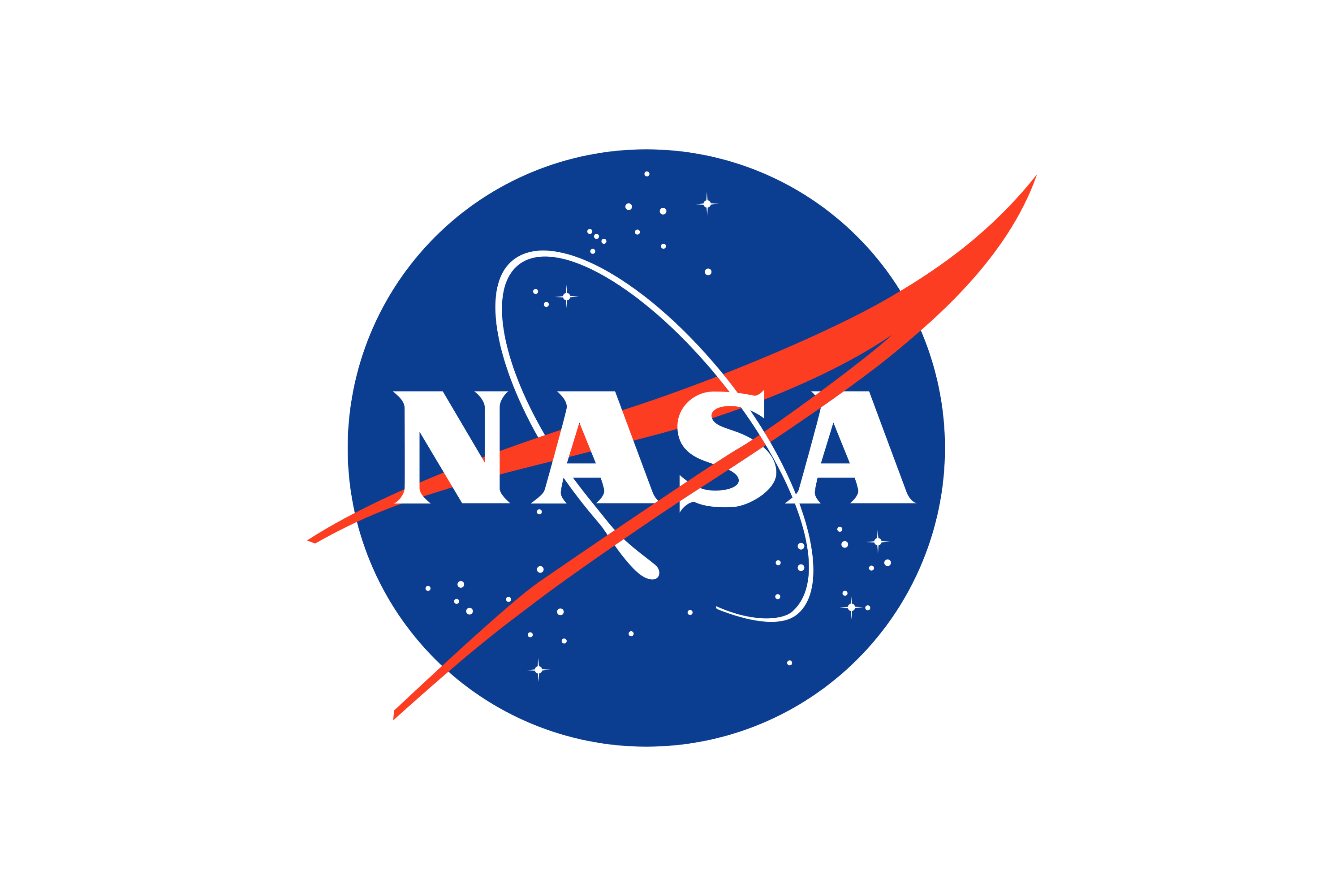 Shayne McConomy, 
Ph.D.
Functional Manager 

ME Senior Design Coordinator 
Project Sponsor
National Aeronautics and Space Administration
Launch Service Client 

Competition Organizer
Chiang Shih, 
Ph.D.
Project Advisor

AME Center Director
AIAA Student Org. Advisor
William Oates, 
Ph.D.
Project Investor 

ME Department Chair
Jedreck Acquissa
4
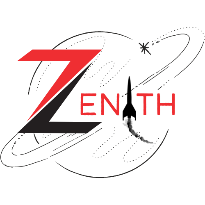 Project Objective
Fly a high-power solid rocket to an altitude between 4,000 and 6,000 feet that will deploy a scientific information gathering payload, after the flight vehicle is safely recovered.
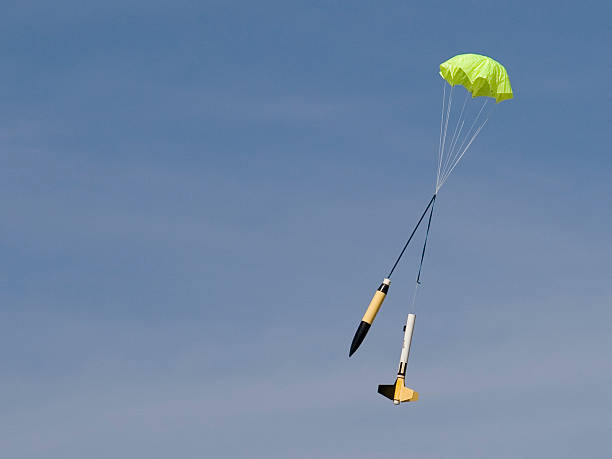 Jedreck Acquissa
5
Flight Profile Overview
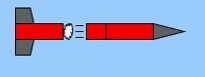 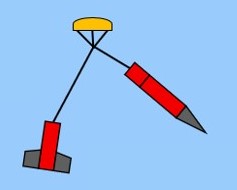 Apogee ~4600 ft
Separation 1
Drogue Deploy
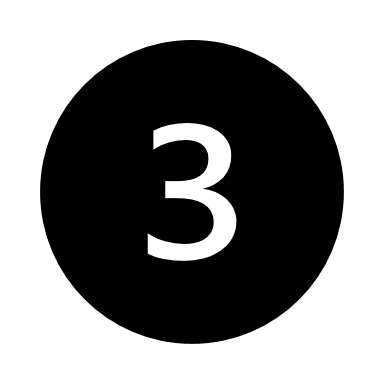 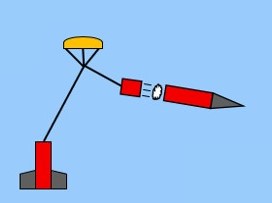 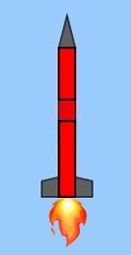 High-velocity 
descent phase
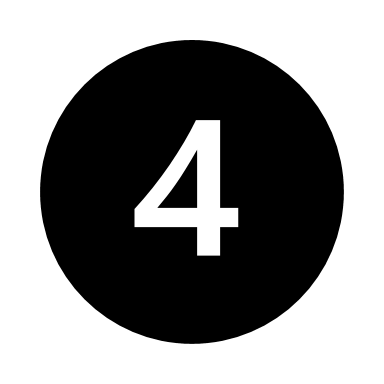 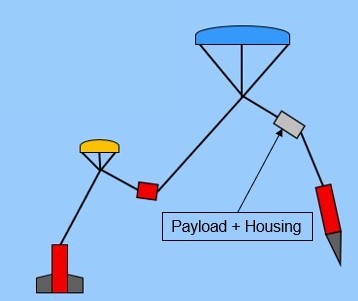 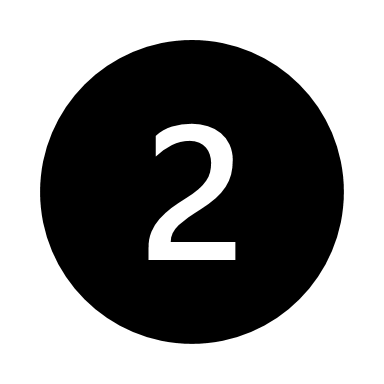 Ascent Phase
~550 ft
Separation 2
Main & payload deploy
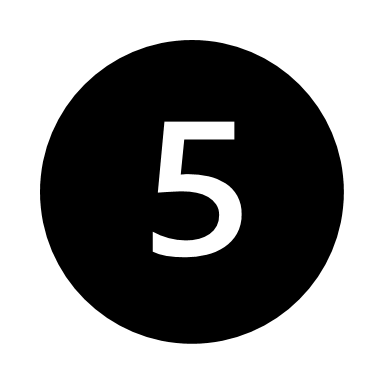 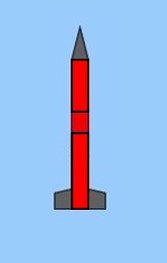 Low-velocity 
descent phase
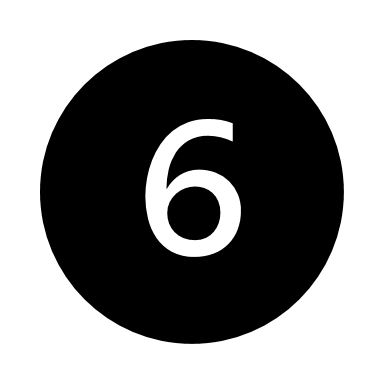 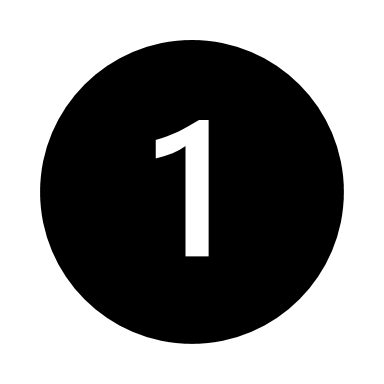 Vehicle on Launch Rail
6
6
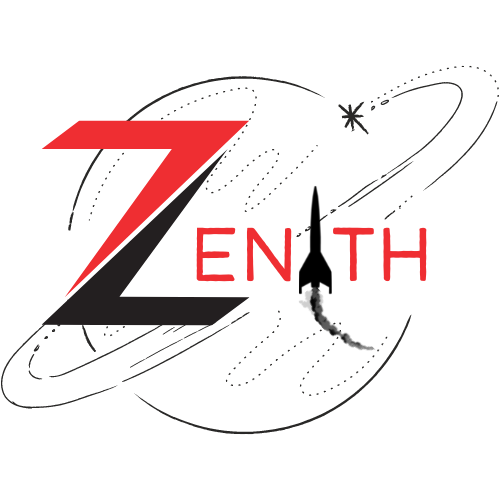 Project Scope – Key Goals
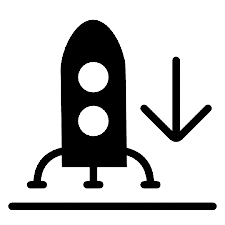 From apogee to touchdown in under 85 seconds
Successful and accurate flight test
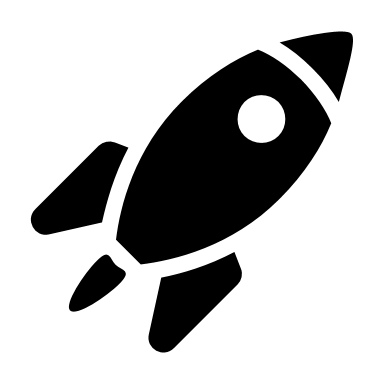 Reach within 100 ft of the proposed apogee
Payload is to complete a series of tasks with a scientific purpose
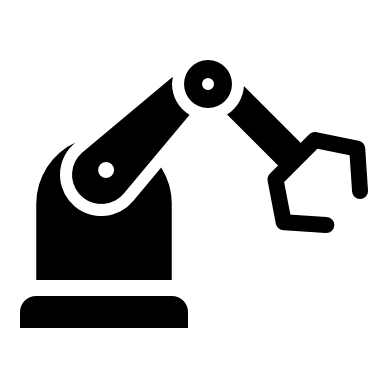 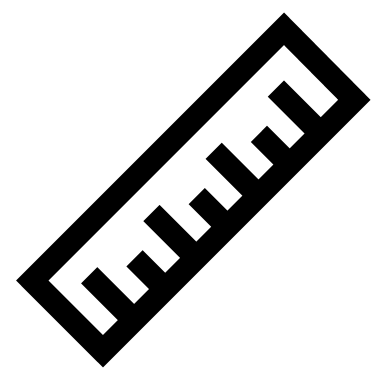 Maintain a mid-flight stability margin between 3 and 4 calibers
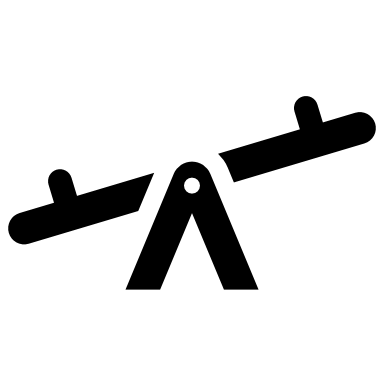 Be awarded for at least one of the competition categories
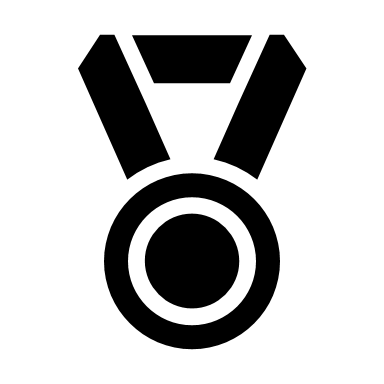 Jedreck Acquissa
7
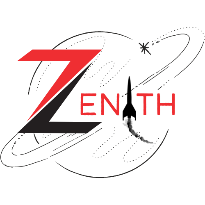 Customer Needs
The flight vehicle can place top 3 in one or two of the award categories
The design will feature robust parts and modular features for replaceability
The payload can be a rover or other device, but not a UAS (unmanned aerial system)
The rocket is powered by one solid propellant motor system with impulse under 5,120 Newton-seconds.
Jedreck Acquissa
8
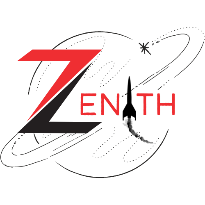 Functional Decomposition
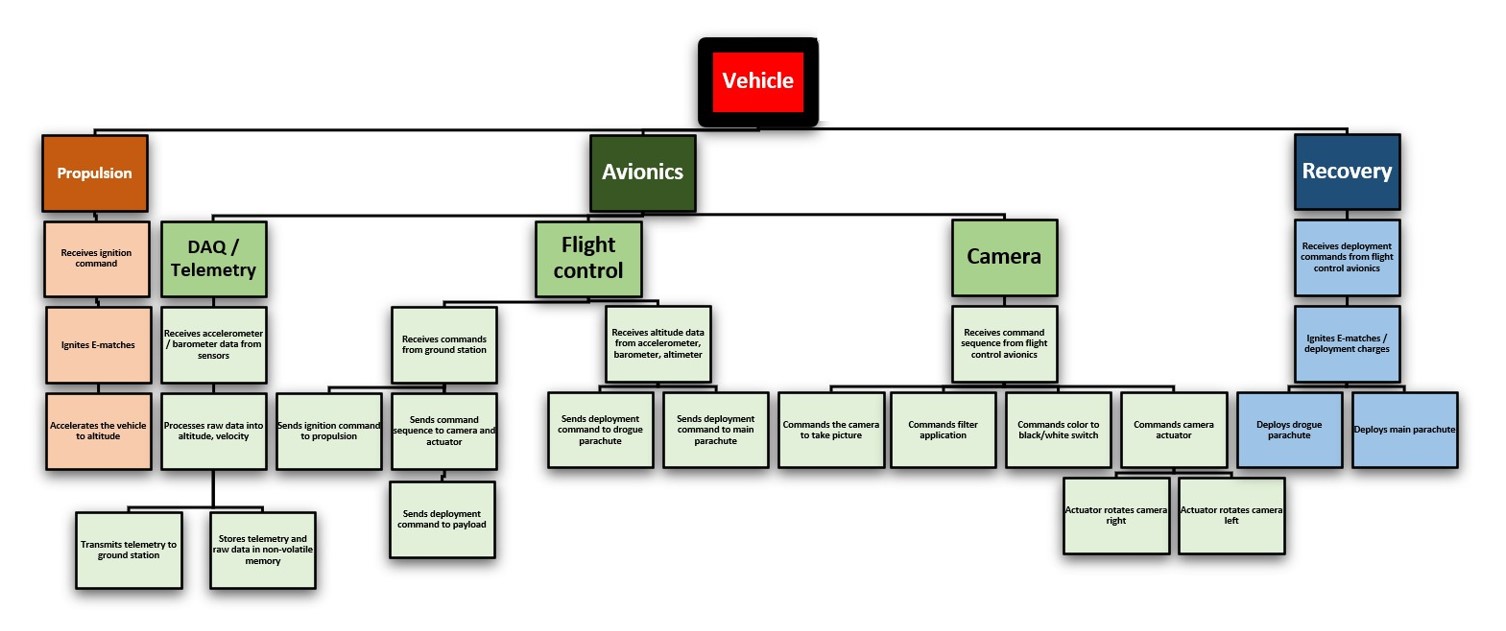 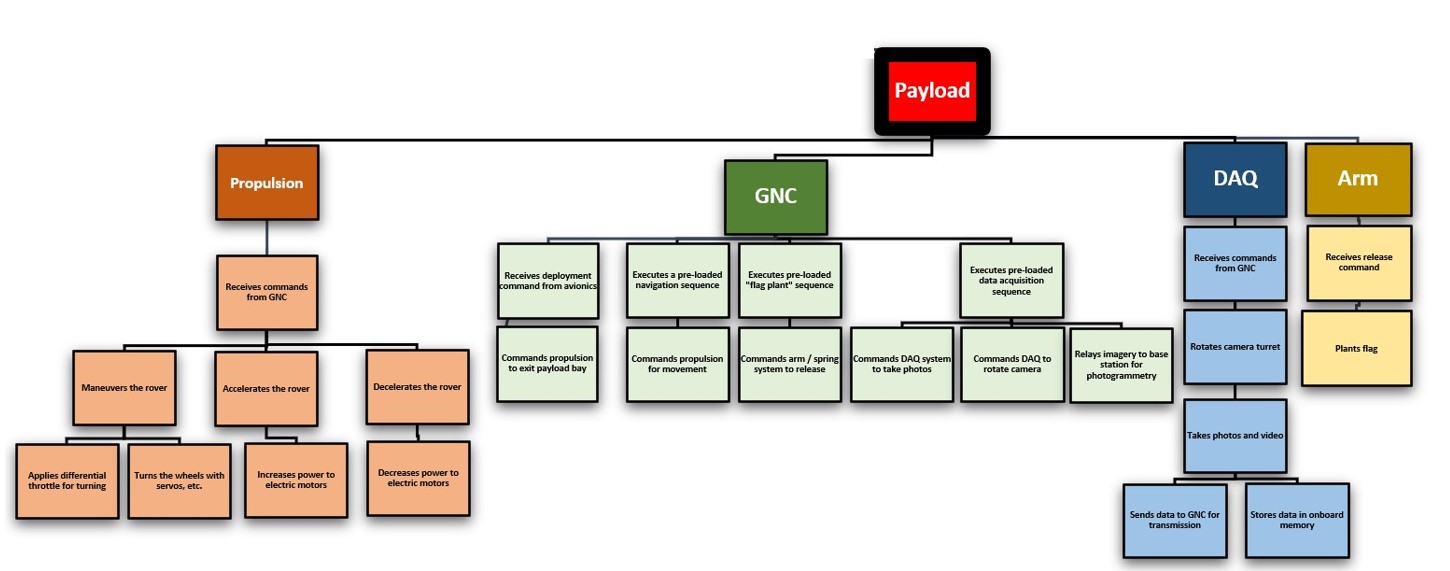 Jedreck Acquissa
9
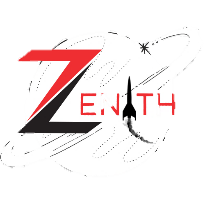 Targets and Metrics
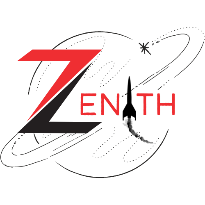 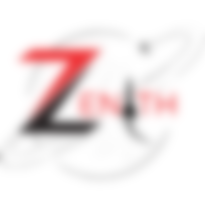 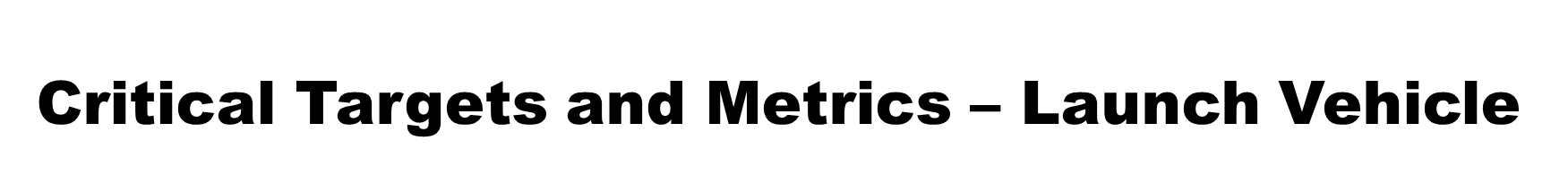 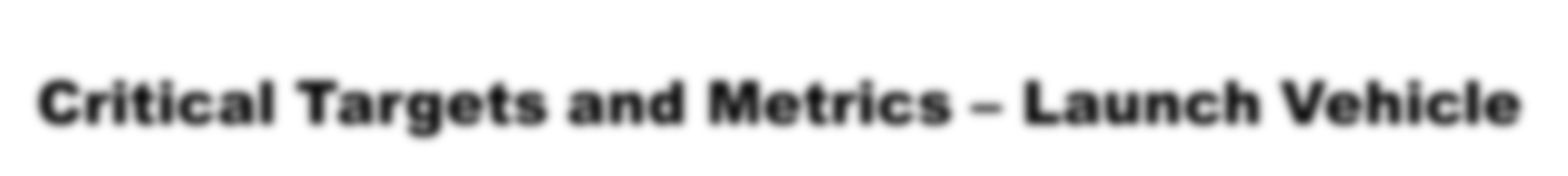 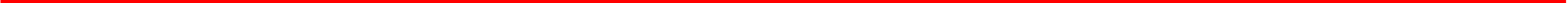 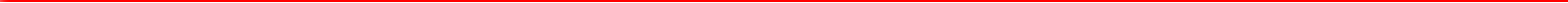 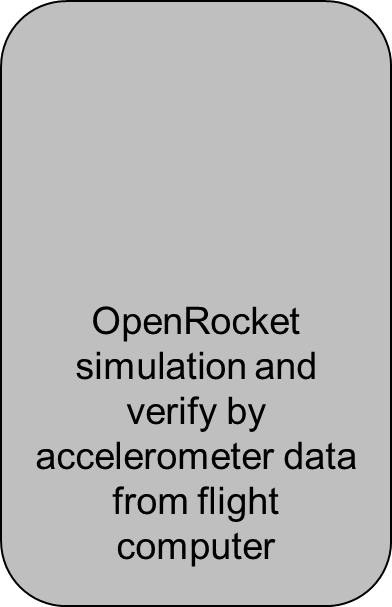 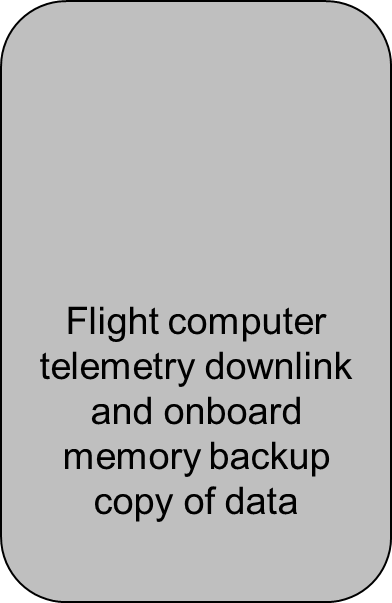 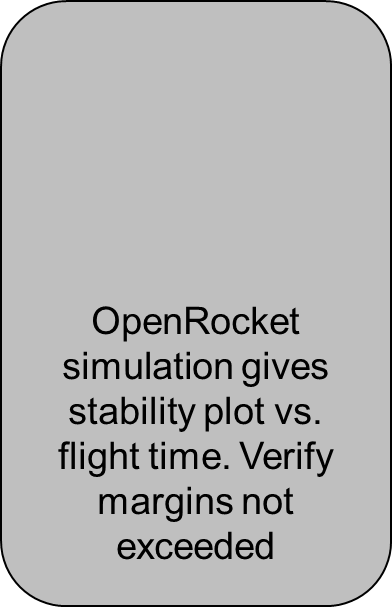 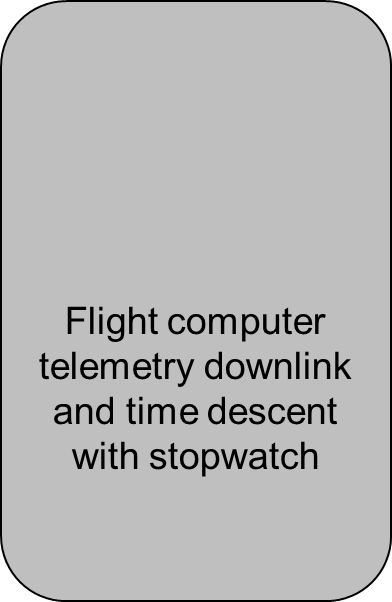 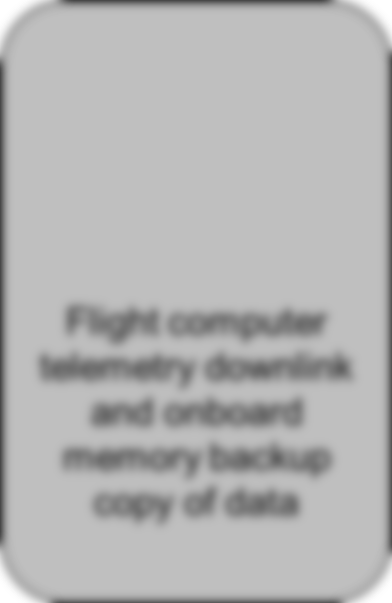 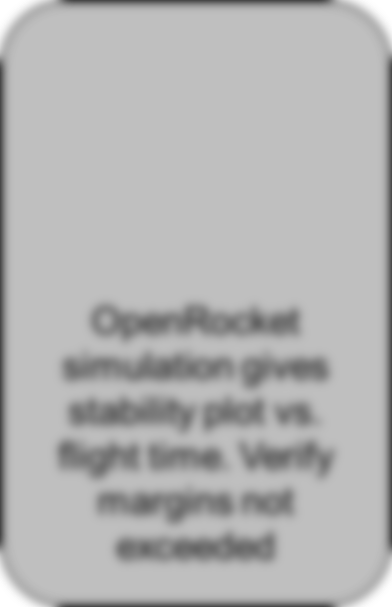 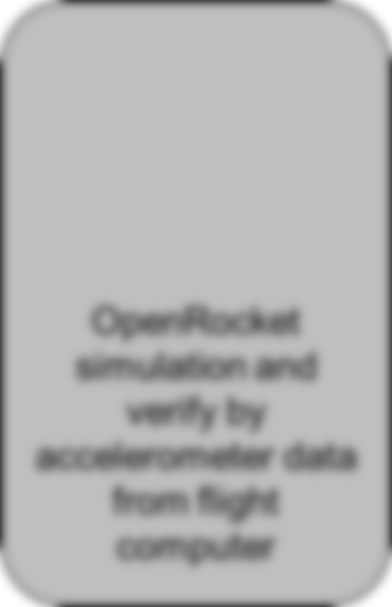 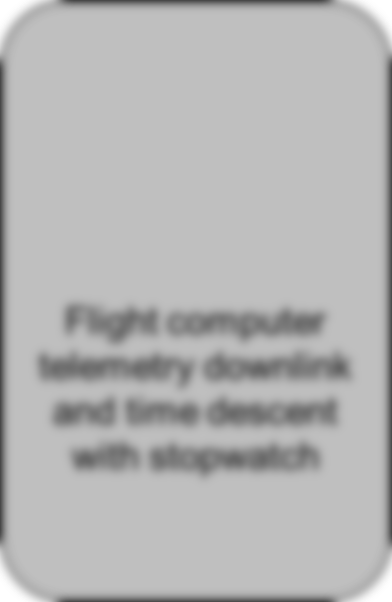 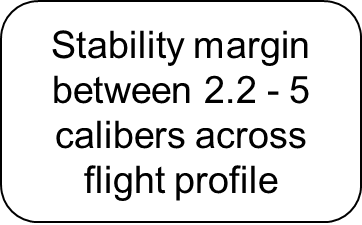 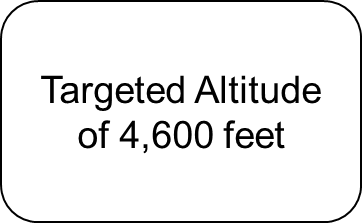 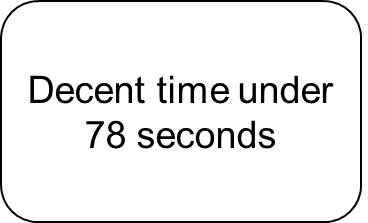 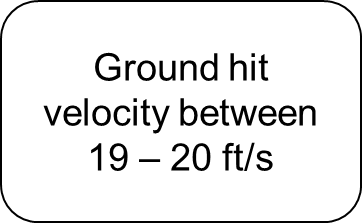 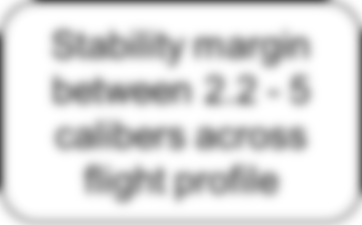 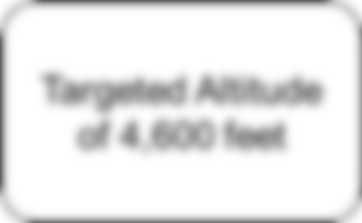 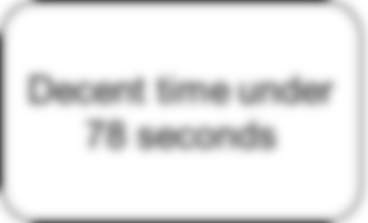 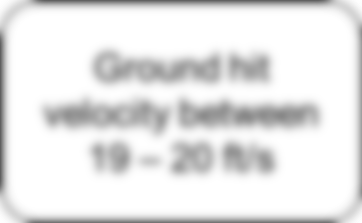 Jedreck Acquissa
11
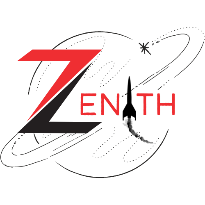 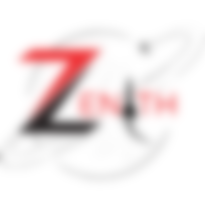 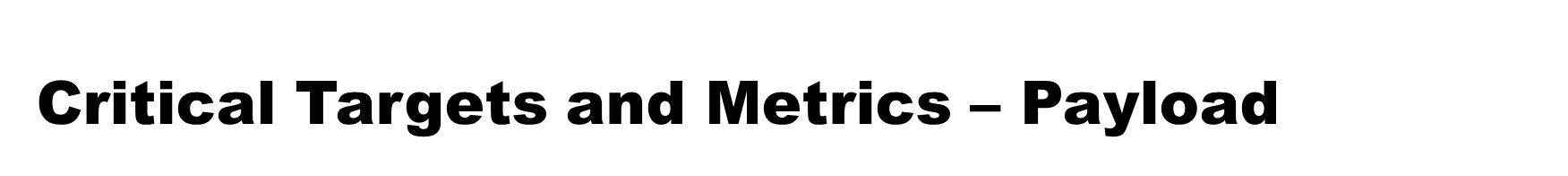 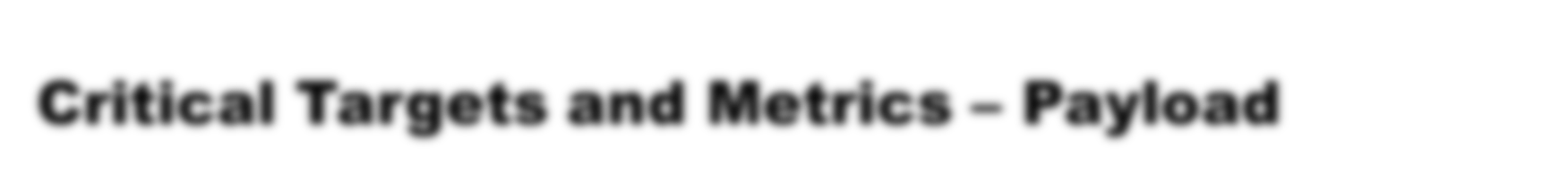 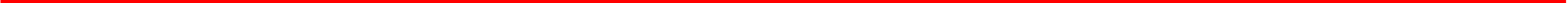 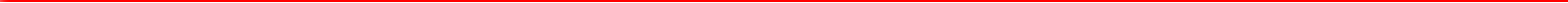 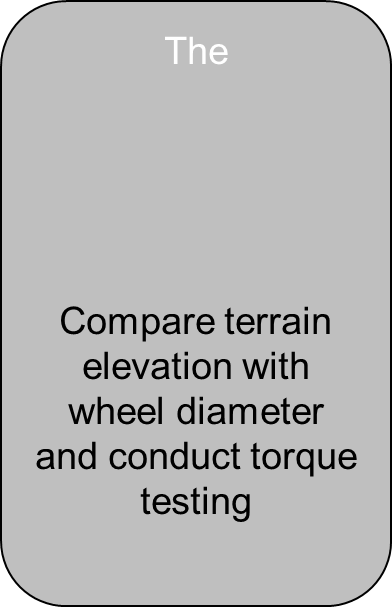 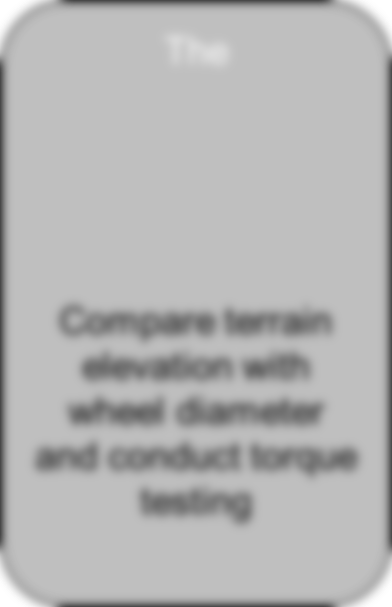 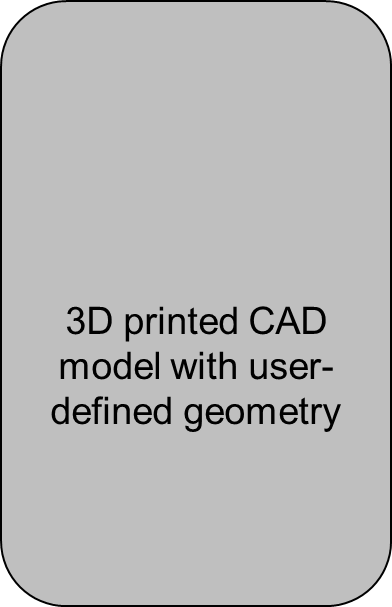 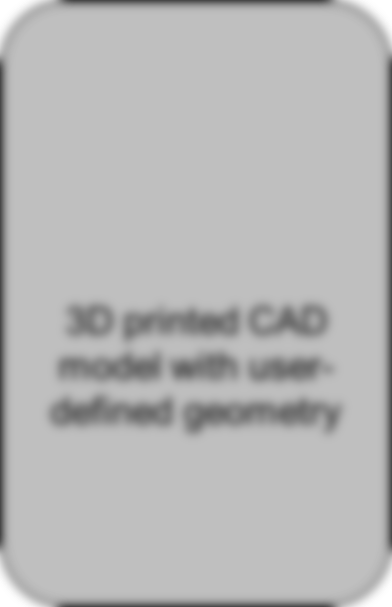 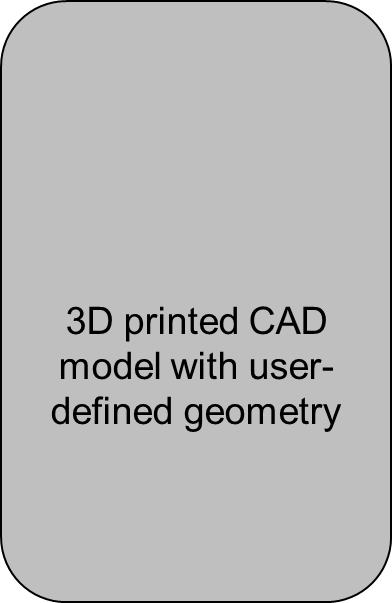 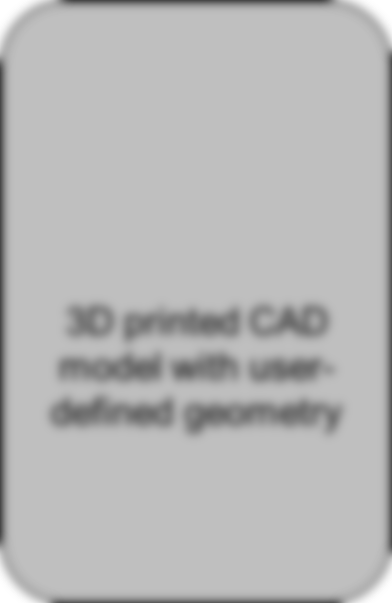 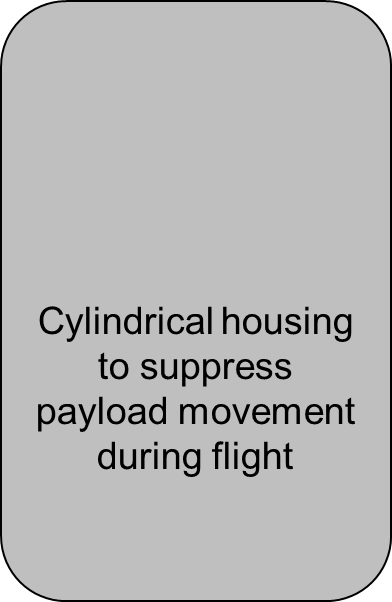 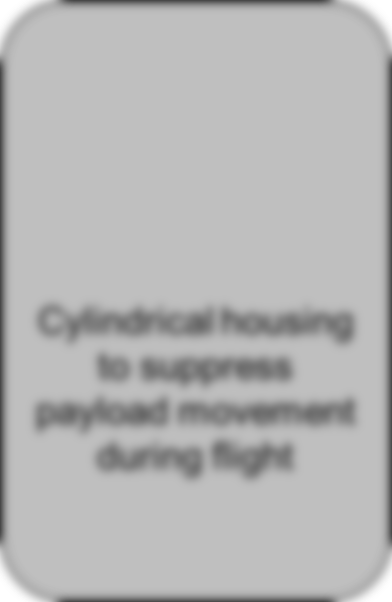 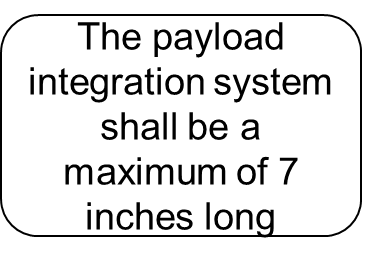 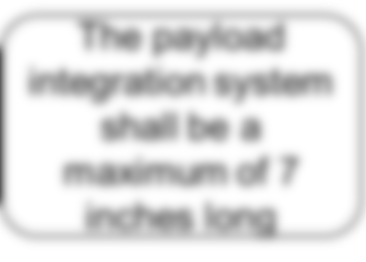 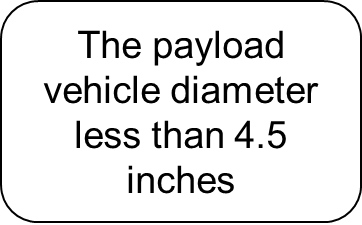 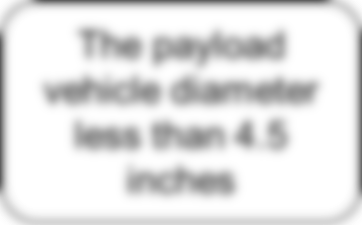 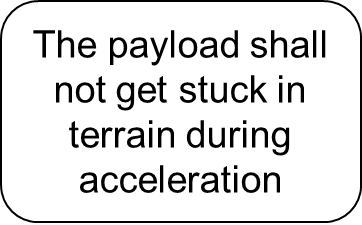 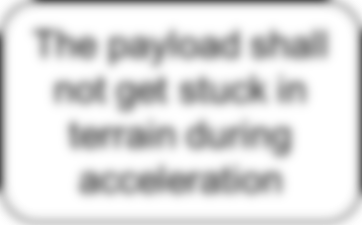 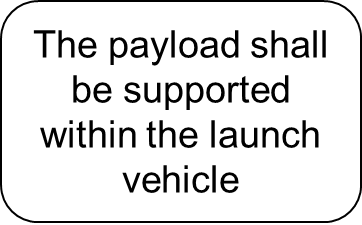 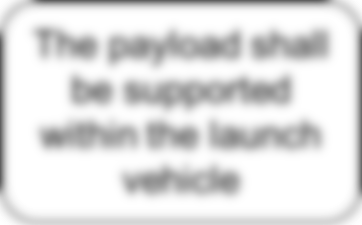 Jedreck Acquissa
12
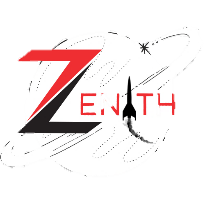 Concept Generation
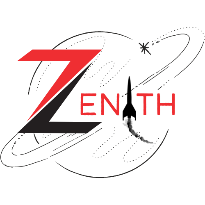 High Fidelity Concepts - Launch Vehicle
1
Solid motor, dual deployment, drogue + main chute, CO2 ejection system, 3-D printed fins (clipped delta geometry), removable fins, LD-Haack series 3-D printed nose
2
Solid motor, dual deployment, drogue + main chute, CO2 ejection system, fixed trapezoidal plywood fins, ogive 3-D printed nose
3
Solid motor, dual deployment, streamer + main chute, black powder ejection system, fixed 3-D printed fins (delta geometry), LV-Haack series 3-D printed nose
Mark Ioffredo
14
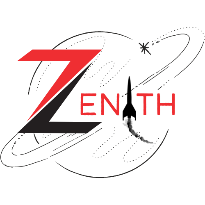 Medium Fidelity Concepts - Launch Vehicle
4
Solid motor, dual deployment, drogue + main chute, CO2 ejection system, fixed plywood delta fins, LV-Haack series 3-D printed nose
5
Solid motor, dual deployment, drogue + main chute, black powder ejection system, fixed 3-D printed fins (clipped delta geometry) ogive 3-D printed nose
6
Solid motor, dual deployment, streamer + main chute, CO2 ejection system, 3-D printed fins (clipped delta geometry), removable fins, conical commercial bought nose
7
Solid motor, dual deployment, streamer + main chute, black powder ejection system, plywood trapezoidal fins, removable fins, elliptical commercial bought nose
8
Solid motor, dual deployment, streamer + main chute, CO2 ejection system, plywood fixed delta fins, LV Haack 3-d print nose
Mark Ioffredo
15
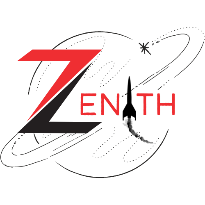 High Fidelity Concepts - Payload
1
Independent motor drive, spiked 2-wheel, Arduino Mega controlled, Terrain Image Processing, and a tether
2
Single motor drive, spiked 2-wheel, Raspberry Pi controlled, Sow crops
3
Dual motor drive, tank treads, Arduino mega controlled, soil collection
Mark Ioffredo
16
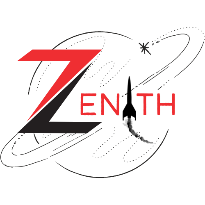 Medium Fidelity Concepts - Payload
4
Single Motor, tank tread, Raspberry Pi and Soil Sample Collection
5
Independent motor drive, 4-wheel, Arduino Mega and flag plant
6
Independent motor drive, Spiked 2-Wheel, Arduino Mega, Sow Crops, and a tether
7
Single Motor, Spiked 2-Wheel, Arduino Mega, Terrain Image Processing
8
Independent motor drive, Spiked 2-Wheel, Raspberry Pi, flag plant, and sled for stability
Mark Ioffredo
17
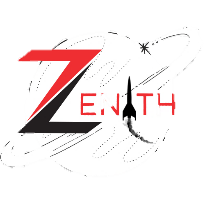 Concept Selection: Launch Vehicle
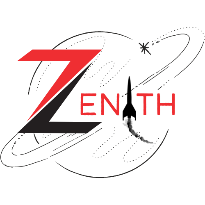 Launch Vehicle Pairwise Comparison
To HOQ
Zachary Isriel
19
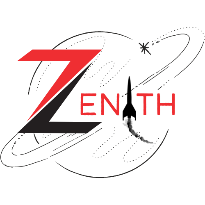 Launch Vehicle HOQ
To Selection
Zachary Isriel
20
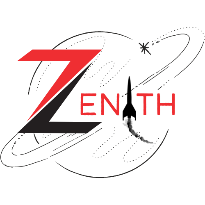 Launch Vehicle Selection Criteria
Engineering Characteristic Rank Order
1
Ejection Force
Mass
2
Descent Rate
3
Selection Criteria
Cp Location from base
4
Low Mass
Cg Location from base
4
Mild Descent Rate
Thrust
5
Low Ejection Gas Temp.
6
Apogee
To Pugh Chart
Drag Coefficient
Customer Needs?
7
Max Velocity
Stability
Low Impact Energy
Ejection Gas Temp.
8
Stability
Drag Coef.
8
Reusability
Modularity
9
Acceleration
Impact Energy
10
11
Descent Time
Burn time
12
12
Body Length
12
Spin Rate
Modularity
13
Lateral Drift
14
Velocity off Rod
Zachary Isriel
21
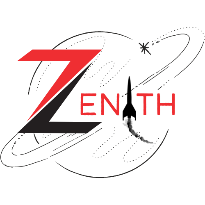 Launch Vehicle Selection – Round 1
Concepts
Selection Criteria
8
1
2
3
4
5
6
7
Low Mass
+
s
+
s
+
+
s
Mild Descent Rate
+
+
s
+
+
s
s
Low Ejection Gas Temp.
s
s
-
s
-
s
-
Datum
Drag Coefficient
+
+
s
+
+
+
-
Low Impact Energy
+
s
s
s
+
s
-
Stability
+
+
s
s
+
+
-
Modularity
+
s
s
+
-
+
s
# of Plus(+)
6
4
1
3
5
4
0
# of Minus(
-
)
0
0
1
0
1
0
4
Zachary Isriel
22
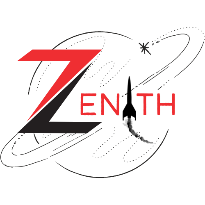 Launch Vehicle Selection – Round 2
Concepts
Selection Criteria
1
2
5
6
Low Mass
-
s
s
Mild Descent Rate
-
s
-
Low Ejection Gas Temp.
s
-
s
Datum
Drag Coefficient
+
+
+
Low Impact Energy
-
s
-
Stability
-
-
s
Modularity
-
-
s
# of Plus(+)
1
1
2
# of Minus(
-
)
5
2
3
1
Solid motor, dual deployment, drogue + main chute, CO2 ejection system, 3-D printed fins (clipped delta geometry), removable fins, LD-Haack series 3-D printed nose
Zachary Isriel
23
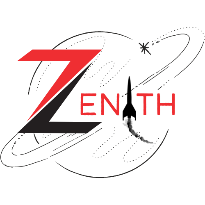 Launch Vehicle Selected Design
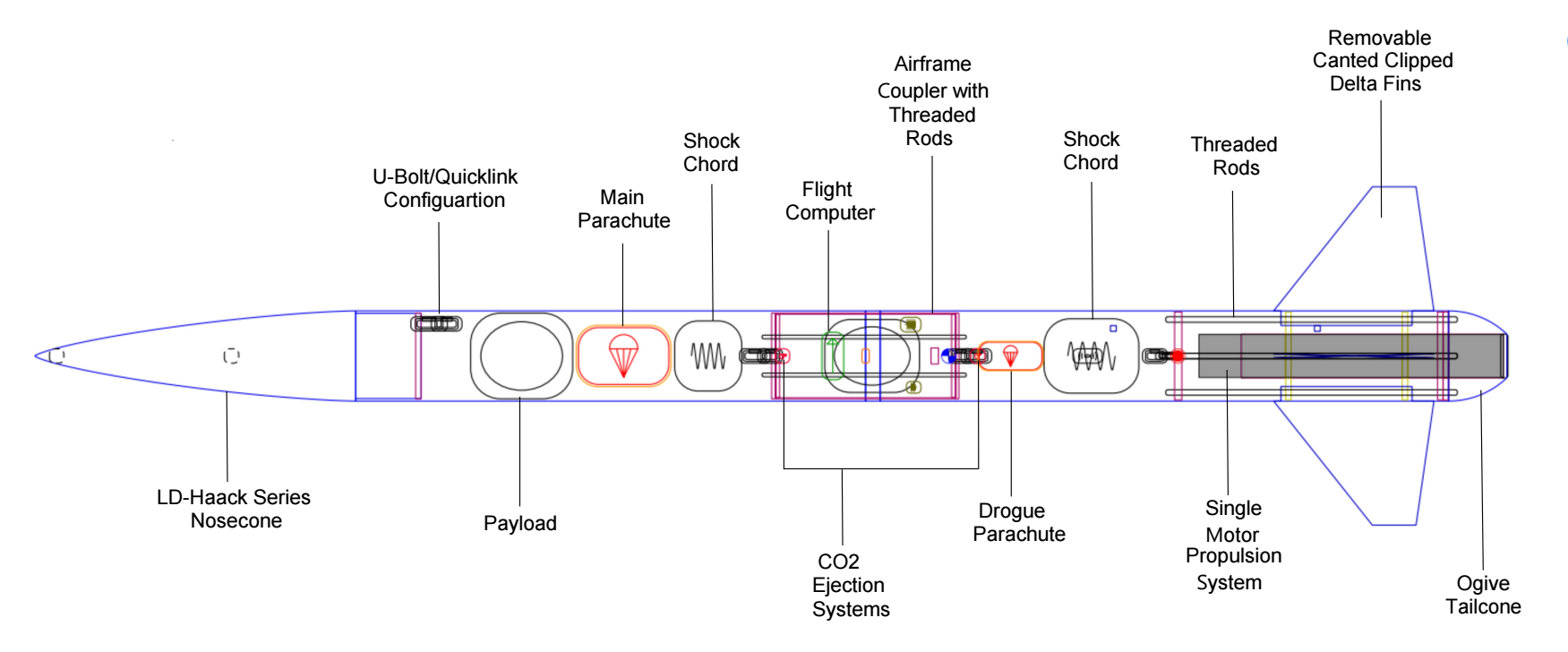 Zachary Isriel
24
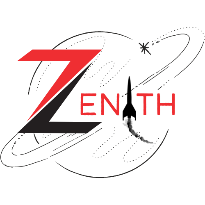 Launch Vehicle Selected Design
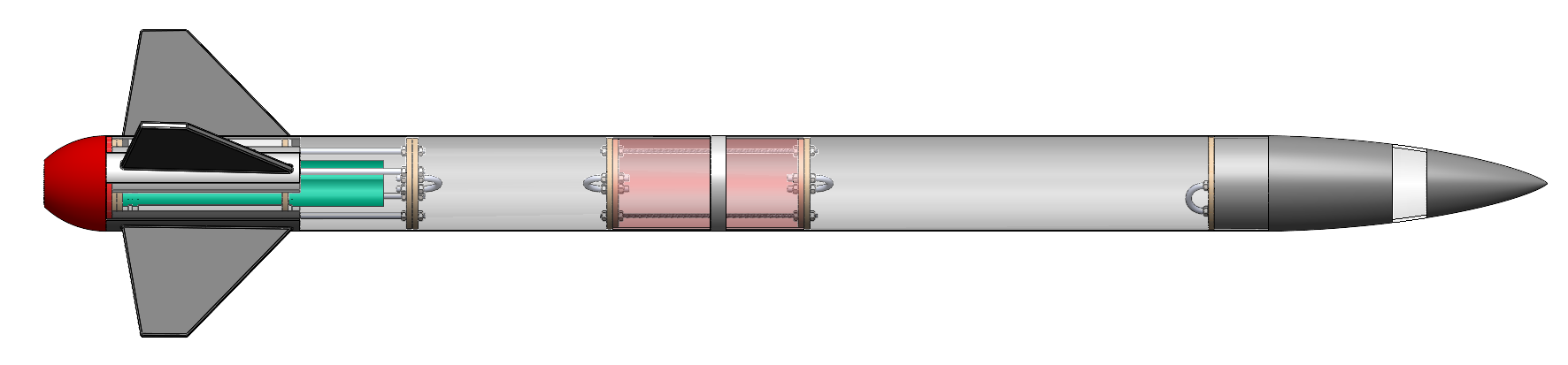 Zachary Isriel
25
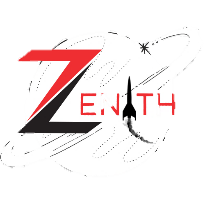 Concept Selection: Payload
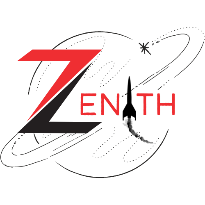 Payload Pairwise Comparison
To HOQ
Zachary Isriel
27
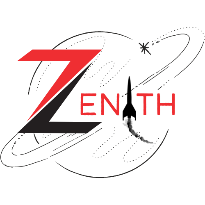 Payload HOQ
To Pugh Chart
Zachary Isriel
28
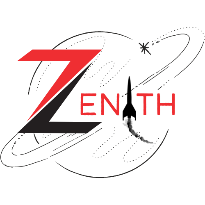 Payload Selection – Round 1
Concepts
Selection Criteria
5
1
2
3
4
6
7
8
Volume
+
+
-
-
-
+
+
Weight
+
+
-
-
+
+
+
Datum
Traction
+
+
+
+
+
+
+
Propulsion
s
-
+
-
s
-
s
# of
3
3
1
1
2
3
3
Plus(+)
# of
0
1
2
3
1
1
0
Minus(
-
)
Zachary Isriel
29
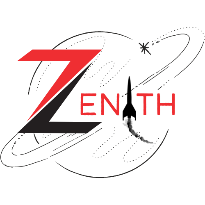 Payload Selection – Round 2
Concepts
Selection Criteria
8
1
2
7
Volume
s
+
-
Weight
+
s
+
Datum
Traction
+
s
-
Propulsion
s
-
-
# of Plus(+)
2
1
0
# of Minus(
-
)
0
1
1
1
Independent motor drive, spiked 2-wheel, Arduino Mega controlled, Terrain Image Processing, and a tether
Zachary Isriel
30
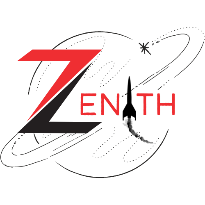 Payload Selected Design
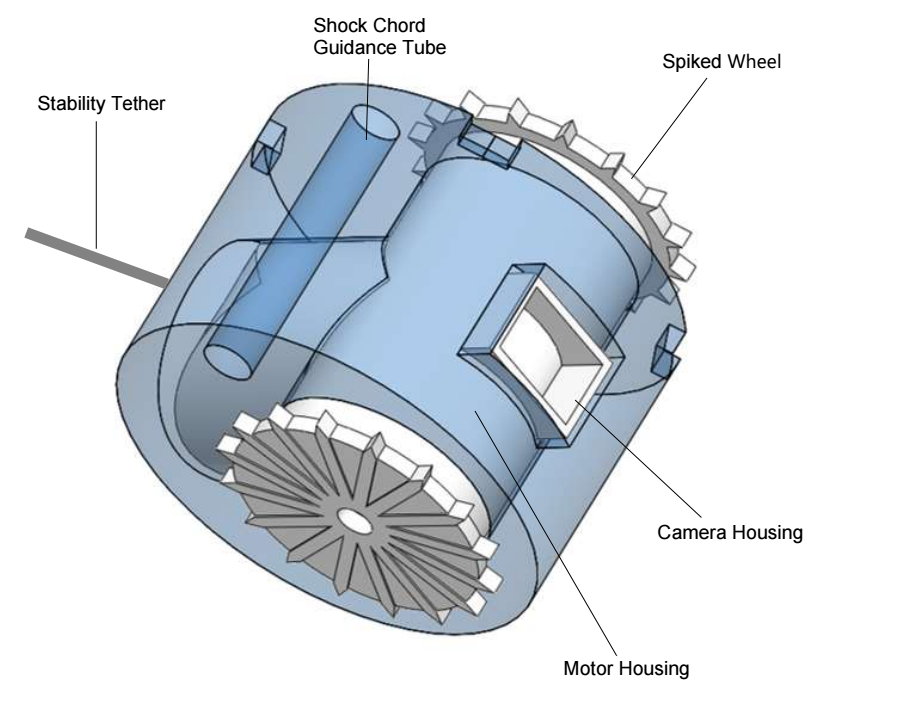 Zachary Isriel
31
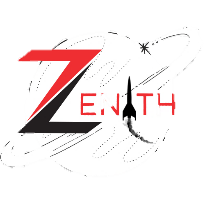 Current Standing
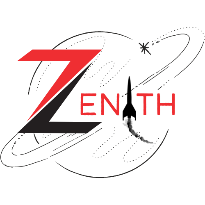 Current Objectives
2
3
1
Part purchasing and subscale assembly
Sub-system testing and validation
Subscale test flight
33
Zachary Isriel
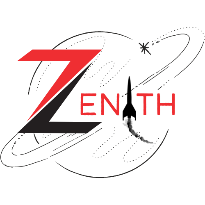 Purchased Material
34
Zachary Isriel
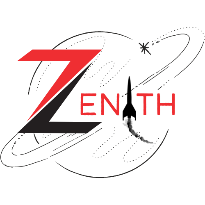 Priority 1 Purchasing (Sub-Scale)
35
Zachary Isriel
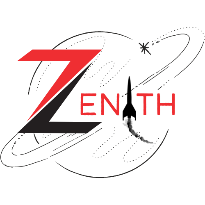 Priority 2 Purchasing (Full-Scale & Rover)
36
Zachary Isriel
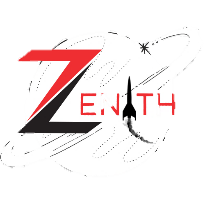 Future Work
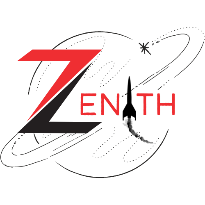 Completed & In Progress
NASA Student Launch Milestones: 
Project Proposal		   
Proposal Accepted 	   
Preliminary Design Review (PDR) 
Technical report 
Slide presentation 
Completed Nov. 9, 2022
Critical Design Review (CDR)
Technical Report
Final design selection for Vehicle and Payload
Subscale Vehicle Flight Testing
Slide Presentation
Due Jan. 9, 2023
Fall Senior Design Milestones: 
Project Scope		   	 
Customer Needs 	   	   	 
Functional Decomposition 	 
Targets and Metrics	              
Concept Generation	              
Concept Selection	                           
Risk Analysis 
Bill of Materials
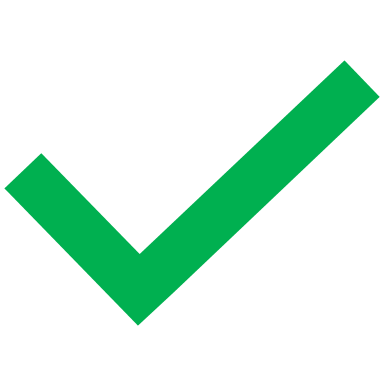 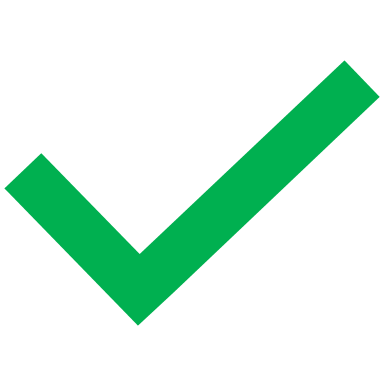 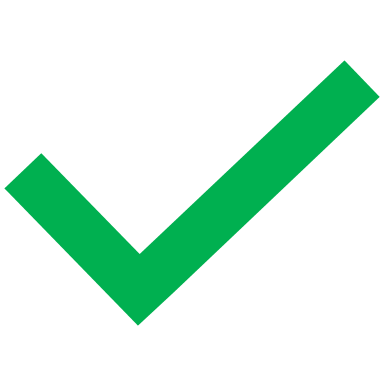 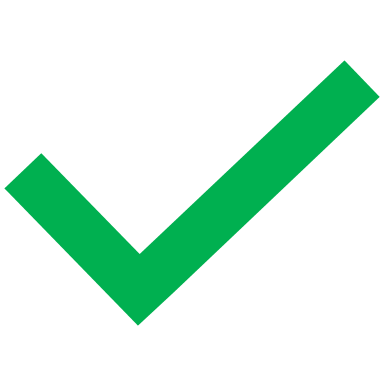 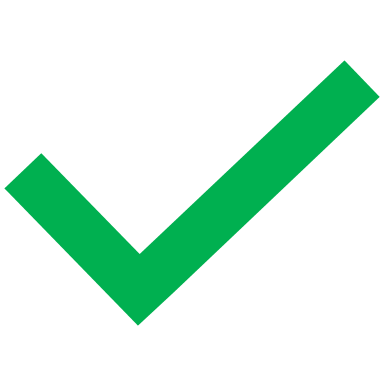 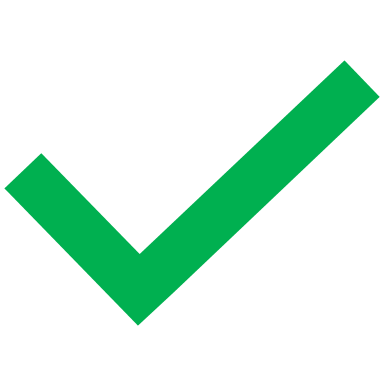 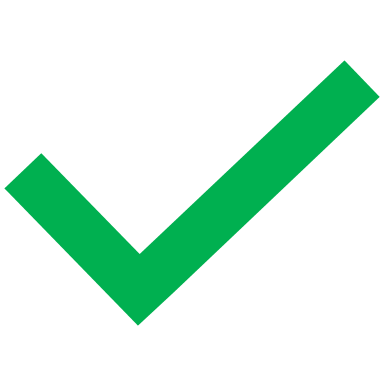 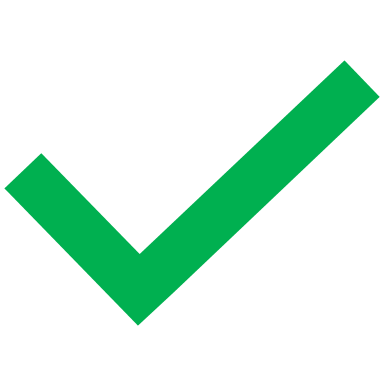 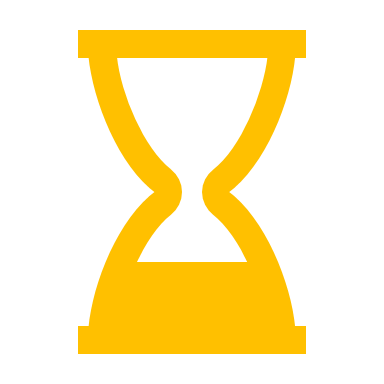 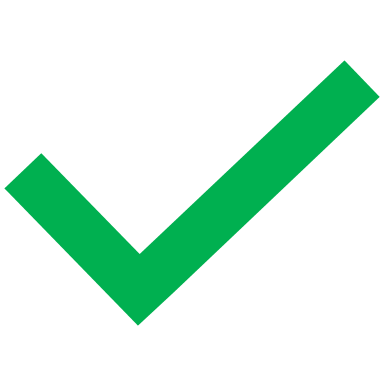 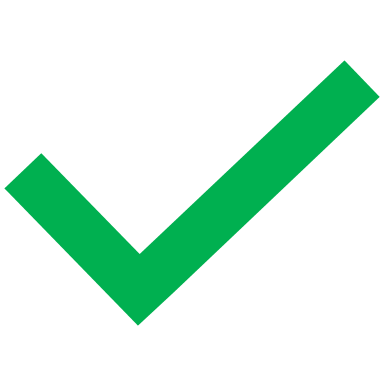 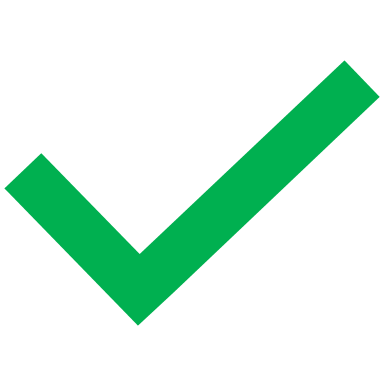 Mark Ioffredo
38
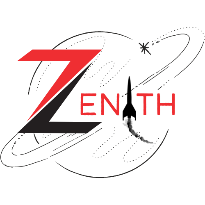 Sub-Scale Test Flight
Zenith Team Deadline for Attempt #1: Dec. 10, 2022

 Flight NET: November 26, 2022

 NASA Sub-scale Demo Flight Deadline: January 09, 2023
Mark Ioffredo
39
THANK YOU!
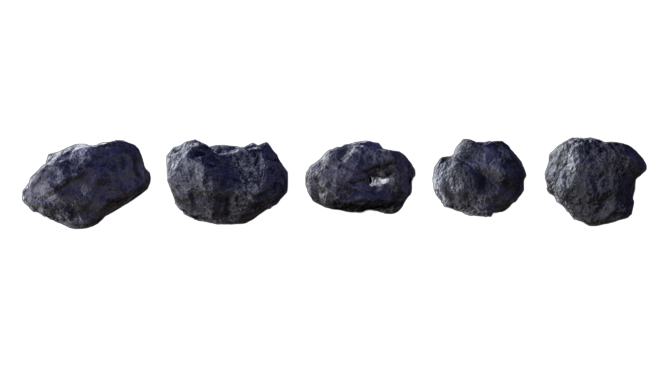 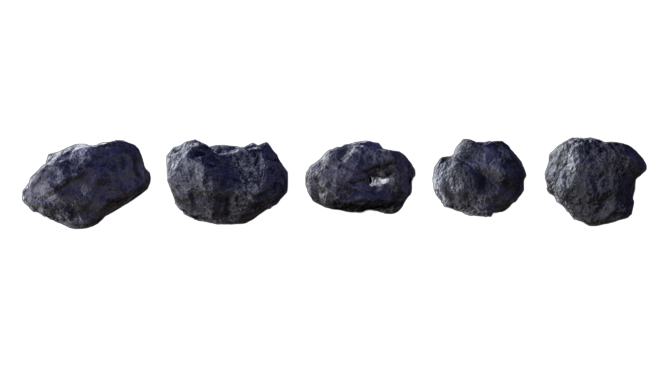 Payload Selection
VDR1
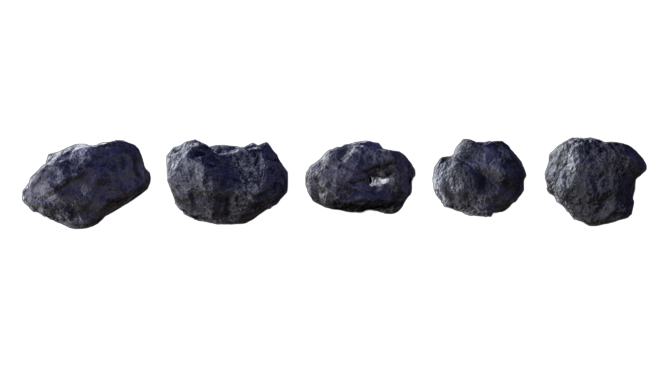 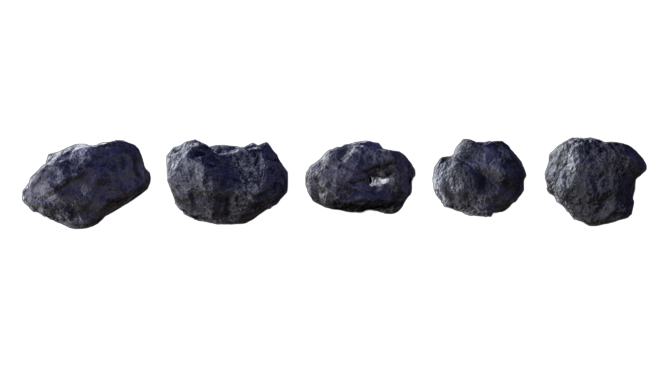 Current Standing
Critical Targets
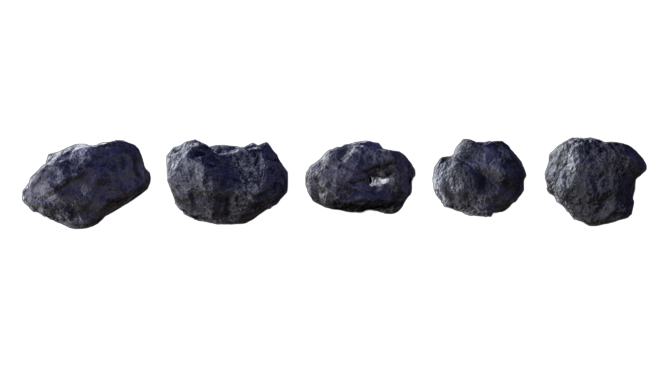 Future
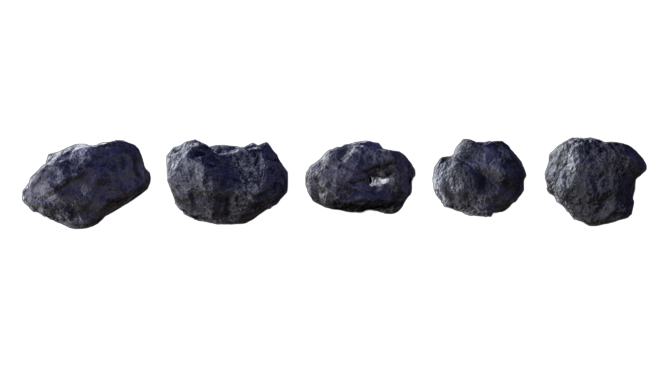 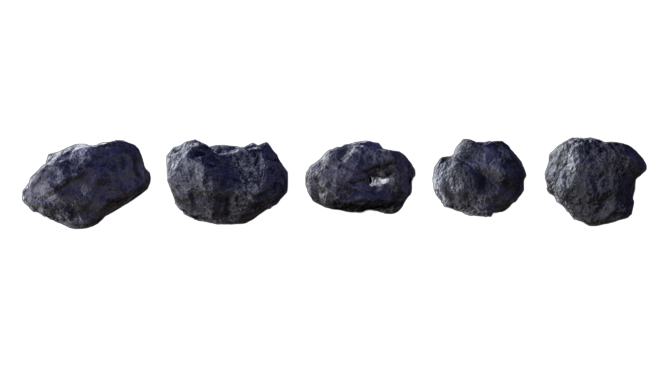 Concept Generation
Vehicle Selection
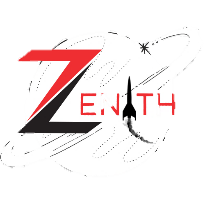 Copy Slide!
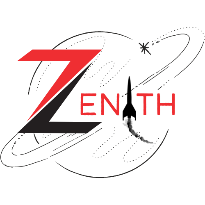 Copy Slide!
Peyton Breland
42